Doing Justice
An overview of the Three Components 
of the Criminal Justice System
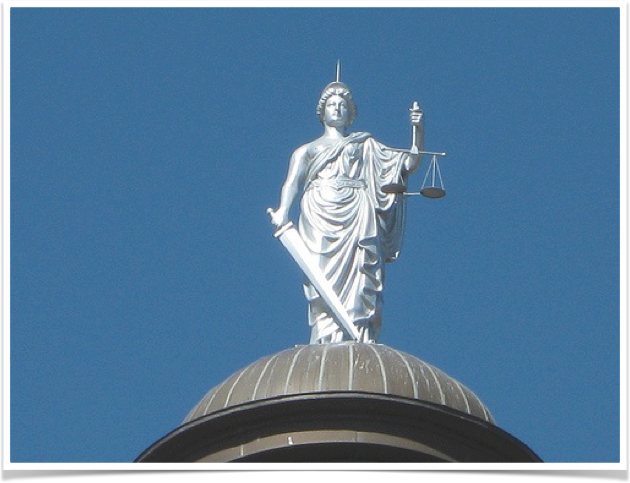 The Constitution of the United States
	1.  Establishes Authority for Government
	2.  Limits that Authority
	3.  Defines the rights of the People
	4.  Protects the rights of the People
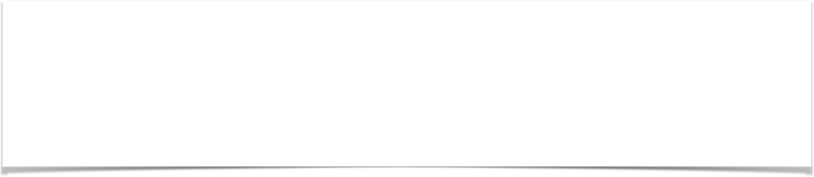 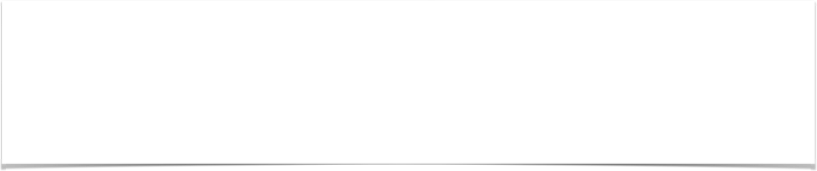 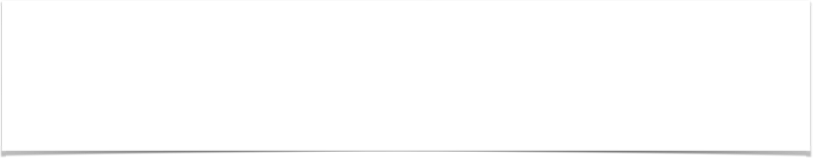 The Three Components of the
Criminal Justice System
1.  Law Enforcement
2.  The Courts
3.  Corrections
15 Steps Through The Justice System
The Three “Halls of Justice”
Law Enforcement
1.  Contact
2.  Investigation
3.  Arrest
4.  Custody
The Courts
5.   Charging
6.   Bail Considerations
7.   Arraignment
8.   Preliminary  			Hearing/Grand 		Jury
9.   Plea Bargaining
10. Trial
11.  Sentencing
12.  Appeals/Post 	  		Conviction Remedies
Corrections
13. Correctional 		Treatment
14.  Release
15.  Post Release
The Law Enforcement Component
1.  Contact with Law Enforcement
2.  Subsequent Investigation
3.  Arrest
4.  Custody
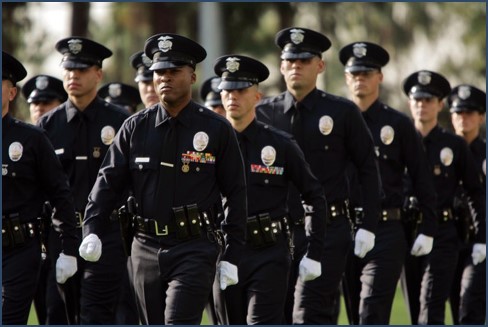 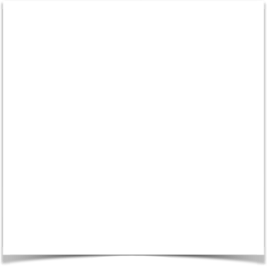 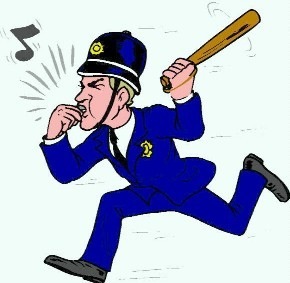 The Law Enforcement Component
1. Contact with law Enforcement:
Contact reporting party or 
  Officer initiated (with reasonable suspicion or consent)
  Determine if crime committed:
  Initiate a crime report … or
  Assist in official capacity:
		 (traffic, keep the peace, 
		delegate to civic services…)
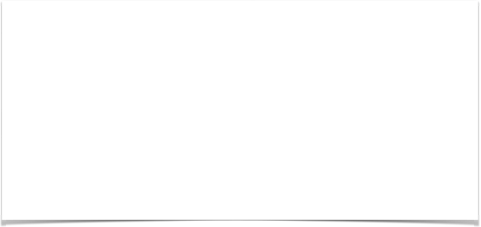 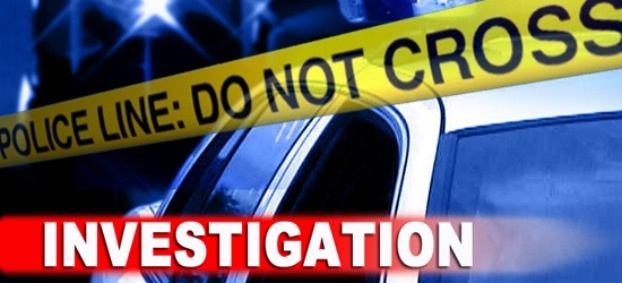 The Law Enforcement Component
Interview Victim
  Locate and interview Witnesses
  Protect, Collect, and Document Evidence
  Identify Suspects…
2. Subsequent Investigation:
The Law Enforcement Component
Based on Probable Cause*
 Secure a Warrant if needed
  Cite and Release or
  Transport to police station
  Advise Suspect of charge
  Advise Suspect of Miranda Rights if interrogated
3. Arrest:
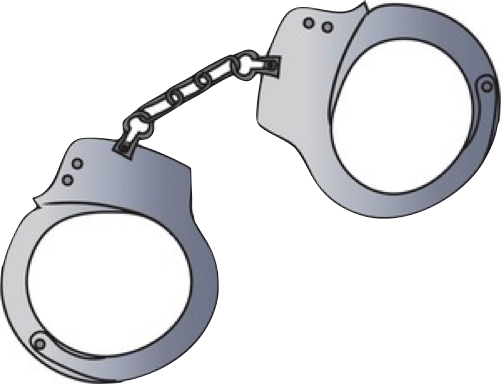 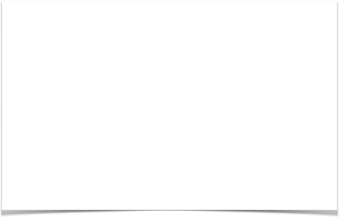 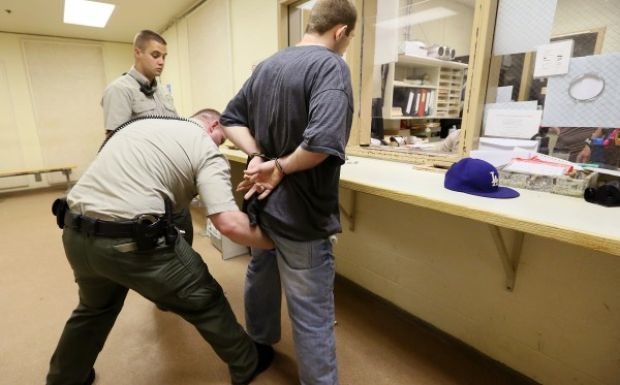 The Law Enforcement Component
Complete Booking Process
  Obtain booking number
  Inventory prisoner property
  Fingerprint and photograph
  Check for wants and warrants
 Advise of bail amount/possible O.R. release
4. Custody:
The Law Enforcement Component
The first 4 of the 15 steps belong in the 
        Law Enforcement Component.
1.  Contact (Report of crime or officer initiated)
2.  Investigation
3.  Arrest
4.  Custody

Next….   Off to Court System !
Review
THE ROLE OF THE COURT
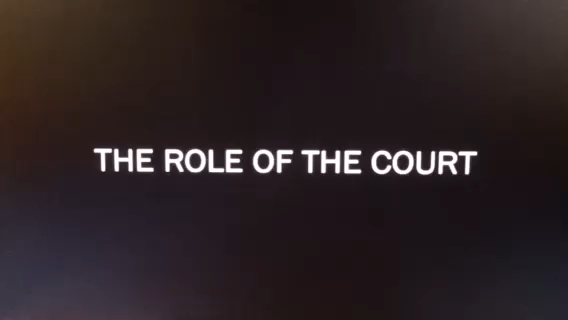 The Court Component
5.   Charging
6.   Bail Considerations
7.   Arraignment
8.   Preliminary Hearing / Grand Jury
9.   Plea Bargaining
10. Trial
11.  Sentencing
12.  Appeals / Post Conviction Remedies
The Court Component
Law enforcement presents file to the prosecuting agency       (District Attorney, or City Prosecutor)  
  Reviews reports, evidence, applies the facts to the law. 
  Case is Filed, Rejected or Returned for further investigation 
  If appropriate, the DA will file a “Complaint” to the court
5. Charging:
The Court Component
8th Amendment prohibits excessive bail, it does not guarantee bail.  
  Safety of community is main priority !
  Purpose of Bail:  To assure presence in court later
  Assurance can also be qualified by “O.R” release
6. Bail / Detention:
The Court Component
Must happen within 48 hours *
  Defendant advised of formal charges (not booking charges)
  Defendant advised of rights 
  Attorney present, Public Defender provided (6th Amendment)
  Defendant asked to enter plea (sentencing or trial follow)
  Guilty, Not Guilty, Nolo Contendere. 
  Bail is addressed

  ….Preliminary Hearing is scheduled (based on plea)
7. Arraignment :
The Court Component
8. Preliminary Hearing / Grand Jury:
Two ways to accomplish the same thing:  
Is there “Probable Cause” to continue ?
  Either option:  District Attorney must prove there is Probable Cause = “that a crime was committed and defendant was involved.”  
  Grand Jury:  No Defendant and no Defense Attorney allowed.  ***Intended to mimic the process a DA undertakes prior to filing a charge (no defendant there either !) 
  If Probable Cause is established … off to trial !
The Court Component
9. Plea Bargaining:
Defendant and DA attempt to reach an agreement to avoid a trial
  Guilty plea for:
Reduced Sentence
Drop other counts
Diversion and/or jail not prison*
  Most common practice in Court System (90% of cases)
  Judge must agree to the deal.  Can make his own offer*
  Is it Justice?
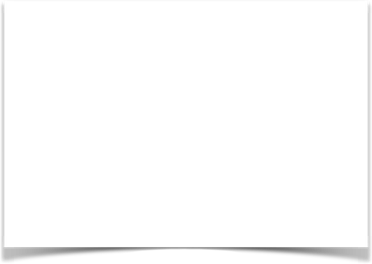 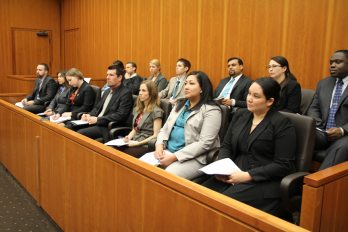 The Court Component
Pre-trial motions (anticipated issues)
 Bench Trial: Judge Only
 Jury Trial
 Jury Selection
 Jury Instructions
 Verdict
  Judgement
  Sentencing hearing scheduled
10. Trial / Adjudication:
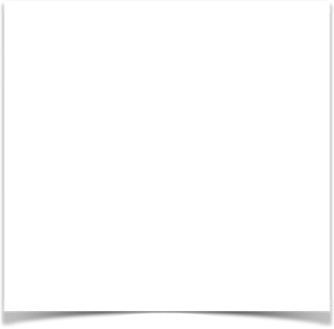 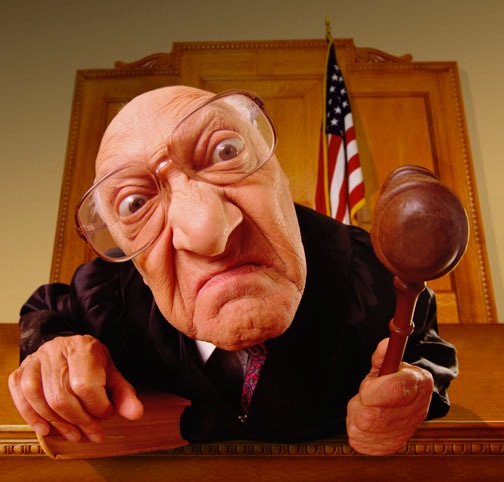 The Court Component
11. Sentencing / Disposition:
Judge Controls
  Defendant’s past is now considered
  Victim impact statement
  Defendant Statement
  Sentence Imposed:
Prison
Jail
Probation
Suspended
The Court Component
12. Appeal / Post Conviction Remedies:
”Take your court… to court “
 Only Defense can appeal judgement
  Appellate Court will review and decide to accept or not
  Case facts assumed as true.  Case is NOT retried
  Appeals based on Constitutional Law issues ONLY
 Due Process claims for:
Evidence issue, Jury Instruction flaw, misconduct
  Must be “reversible error”
  Judgement is:   affirmed, reversed, or remanded.  
  Defendant can be retried.
The Court Component
Steps 5 - 12 occur in The Court Component
	5.   Charging
	6.   Bail Considerations
	7.   Arraignment
	8.   Preliminary Hearing / Grand Jury
	9.   Plea Bargaining
	10. Trial
	11.  Sentencing
	12.  Appeals / Post Conviction Remedies
Review
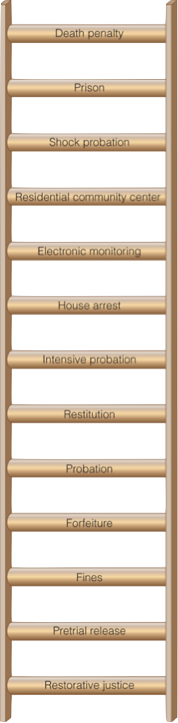 The Corrections Component
Correctional Treatment
  Ranges from:
  Death Penalty to…
  Restorative Justice
  Release/Transitions
  Post Incarceration Release
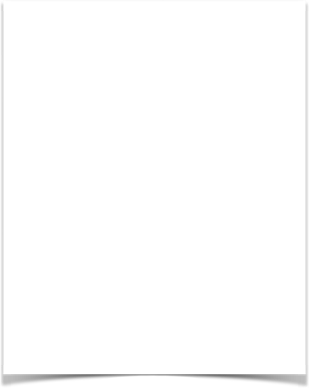 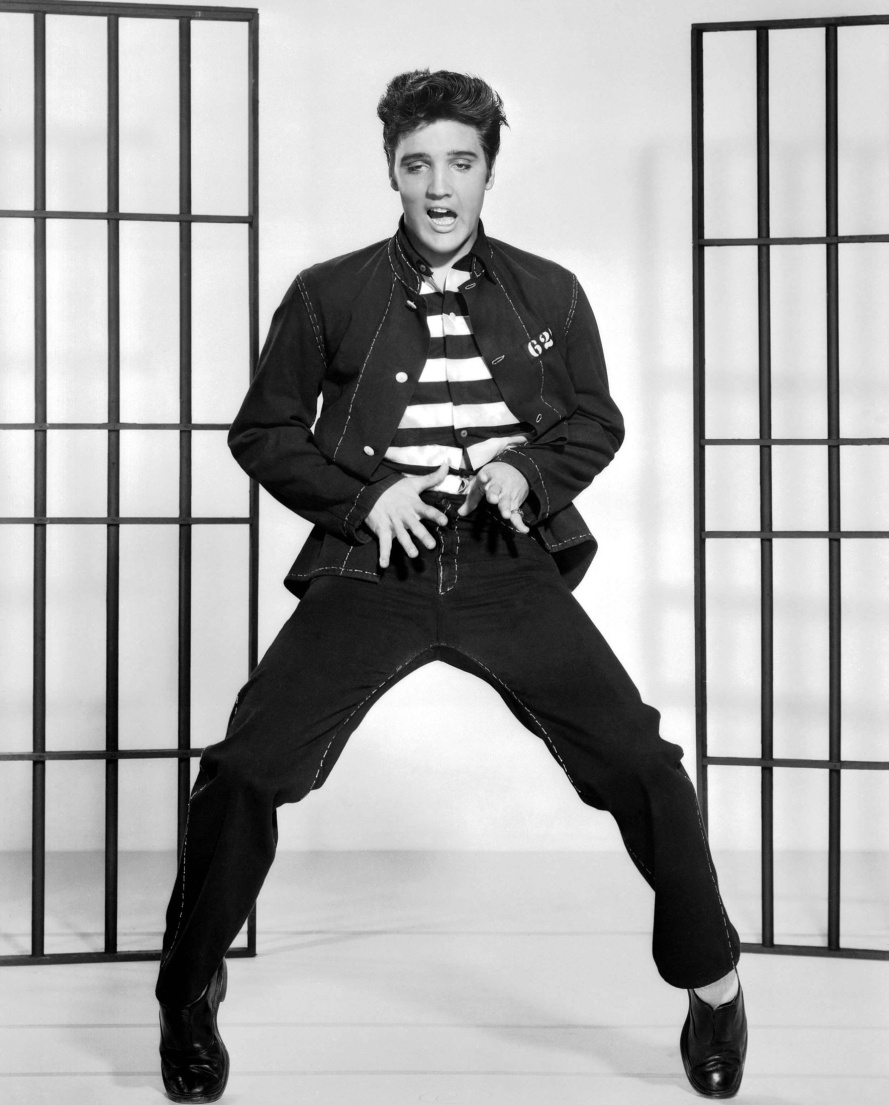 The Corrections Component
13.  Correctional Treatment:
 Punishment, but also
  Rehabilitation Programs 
Drugs
Alcohol
Emotional
  Opportunities to Thrive
Academics
Trades
  Personalized Probations
  Restorative Justice
  Avoid Stigma Cycle
The Corrections Component
If Incarcerated… 
   Parole / Probation
  Early Release
  Full Sentence Served
14. Release :
The Corrections Component
State Parole 
  First serve required % of time correctly
  Parole Board reviews and evaluates behavior
  Granted or Denied at official hearings 
  If granted, still under State control *
  County Probation
  Half Way House
  Community Service/involvement
  When Obligations fulfilled =
15. Post Release :
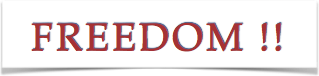 15 Steps Through The Justice System
Review
Law Enforcement
1.  Contact
2.  Investigation
3.  Arrest
4.  Custody
The Courts
5.   Charging
6.   Bail Considerations
7.   Arraignment
8.   Preliminary  			Hearing/Grand 		Jury
9.   Plea Bargaining
10. Trial
11.  Sentencing
12.  Appeals/Post 	  		Conviction Remedies
Corrections
13. Correctional 		Treatment
14.  Release
15.  Post Release